놀라운 사랑
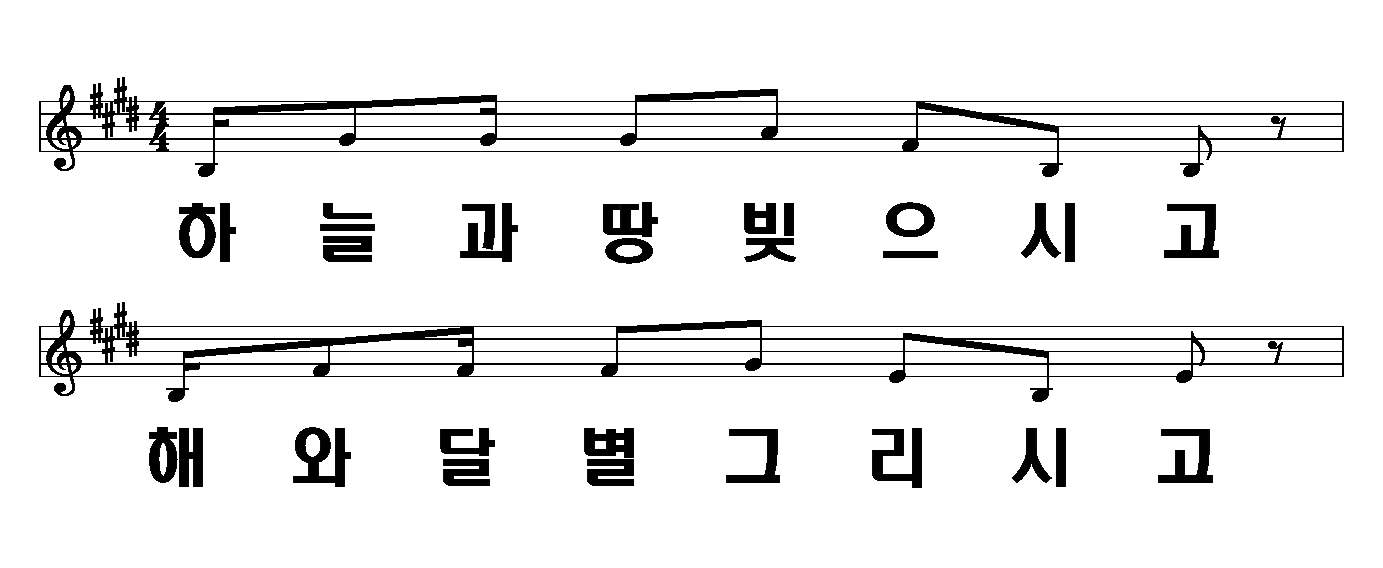 1절
1/8
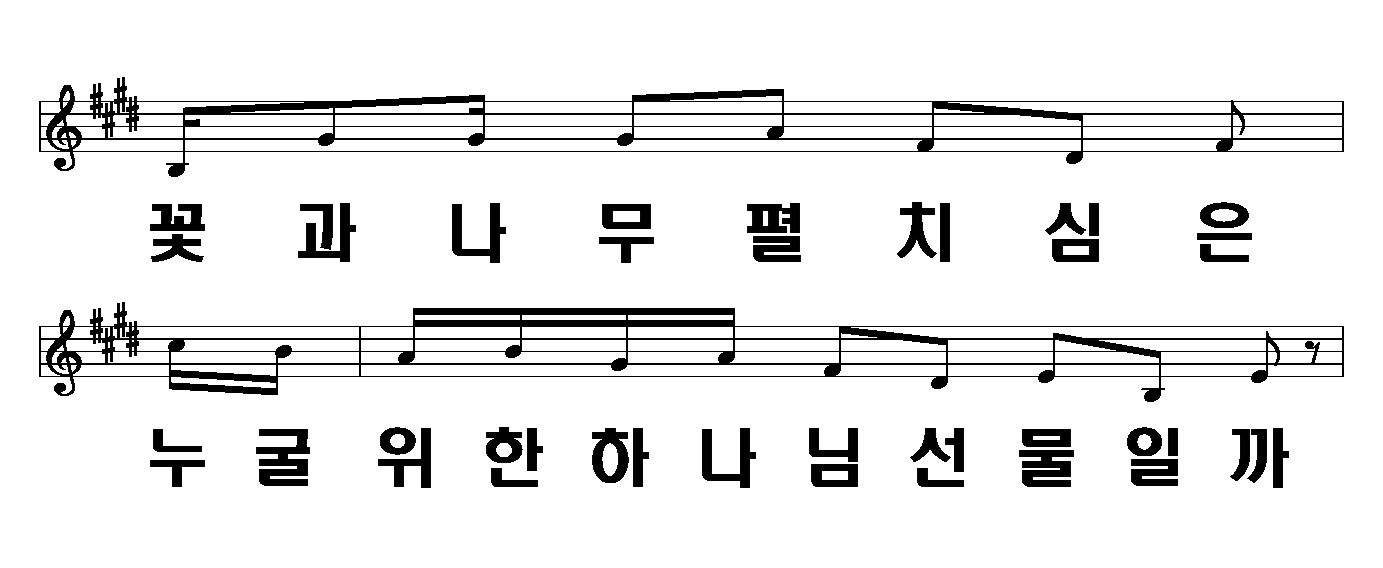 놀라운 사랑
2/8
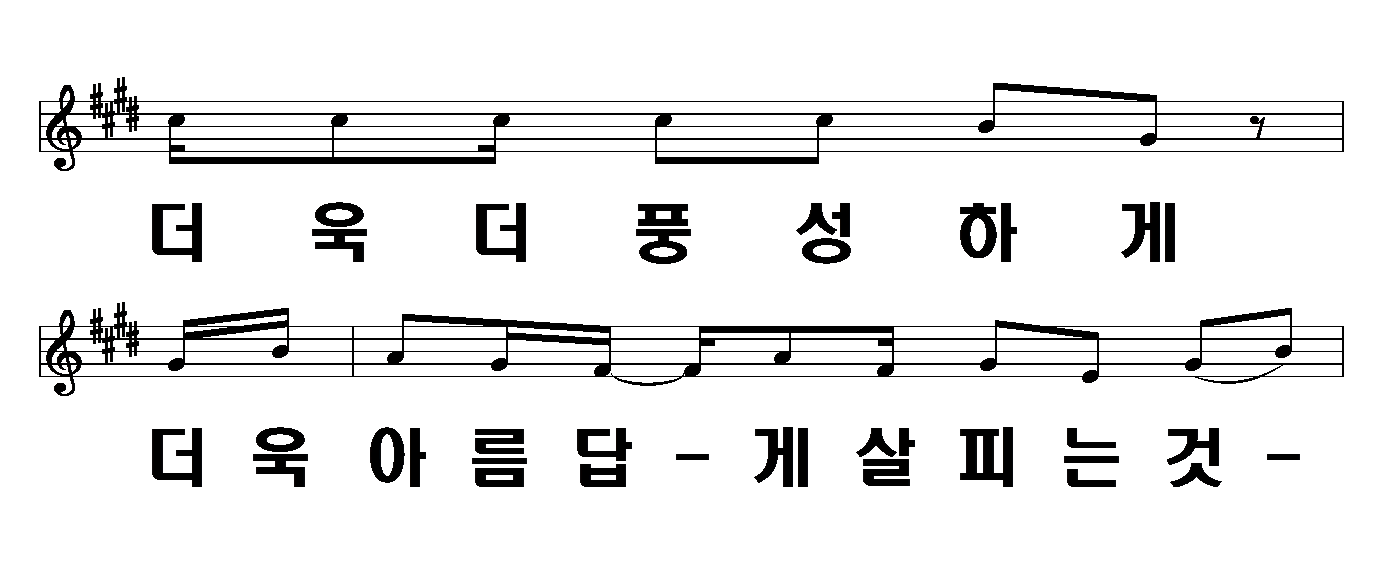 놀라운 사랑
3/8
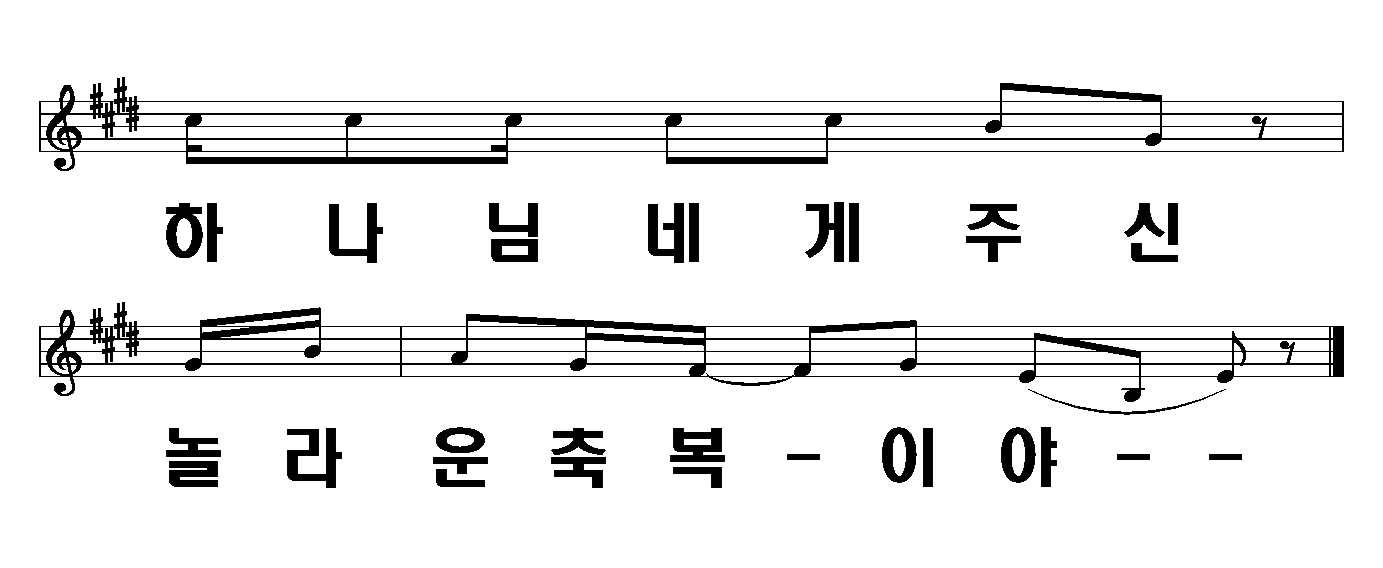 놀라운 사랑
4/8
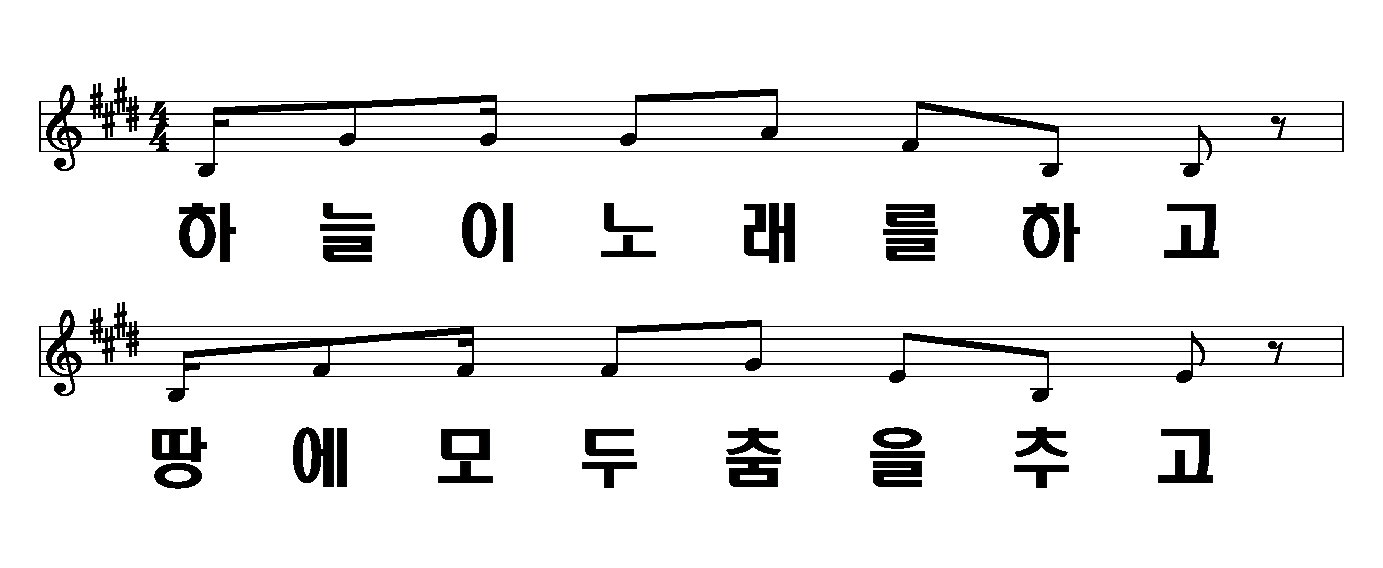 2절
놀라운 사랑
5/8
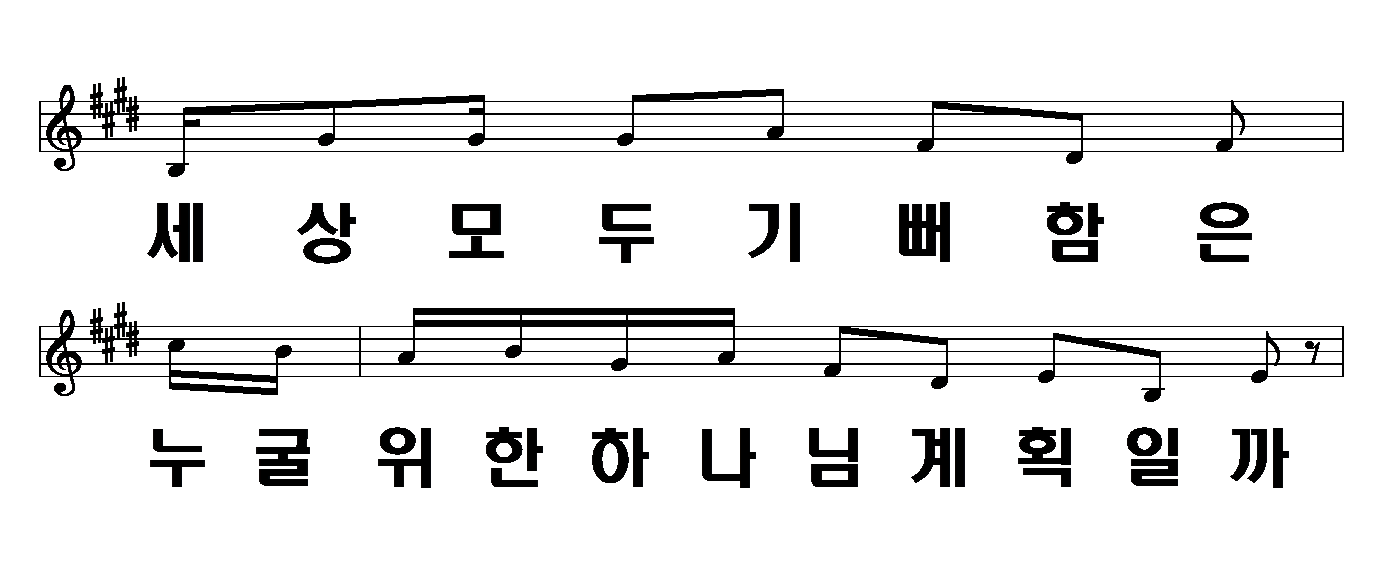 놀라운 사랑
6/8
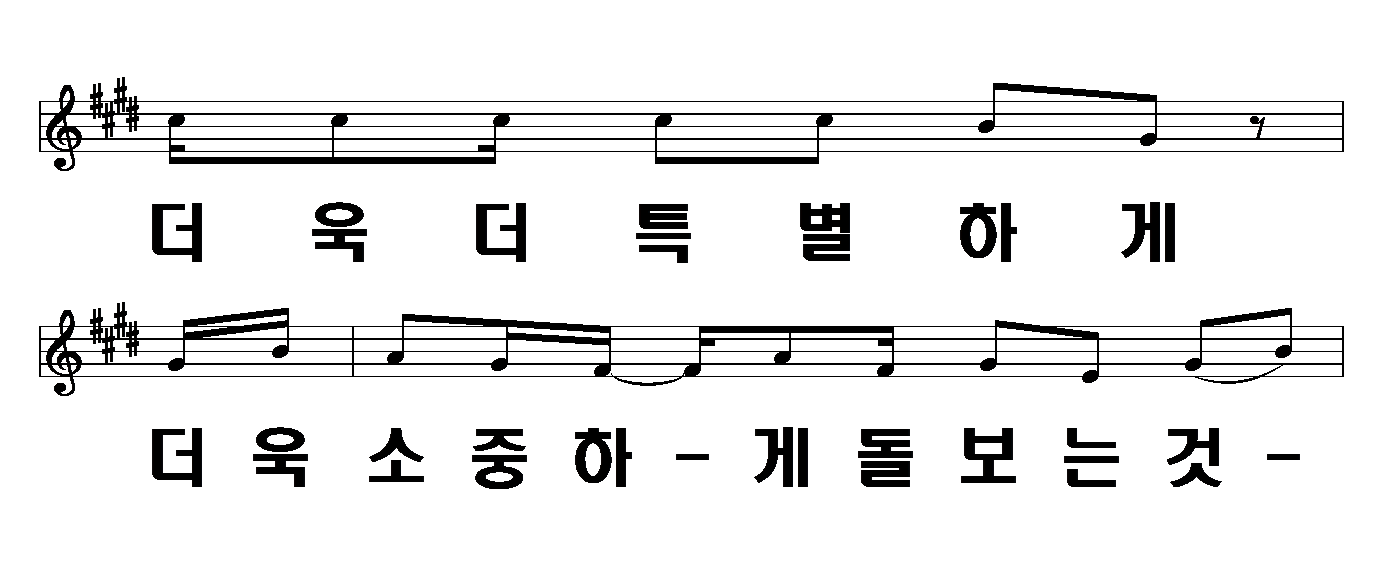 놀라운 사랑
7/8
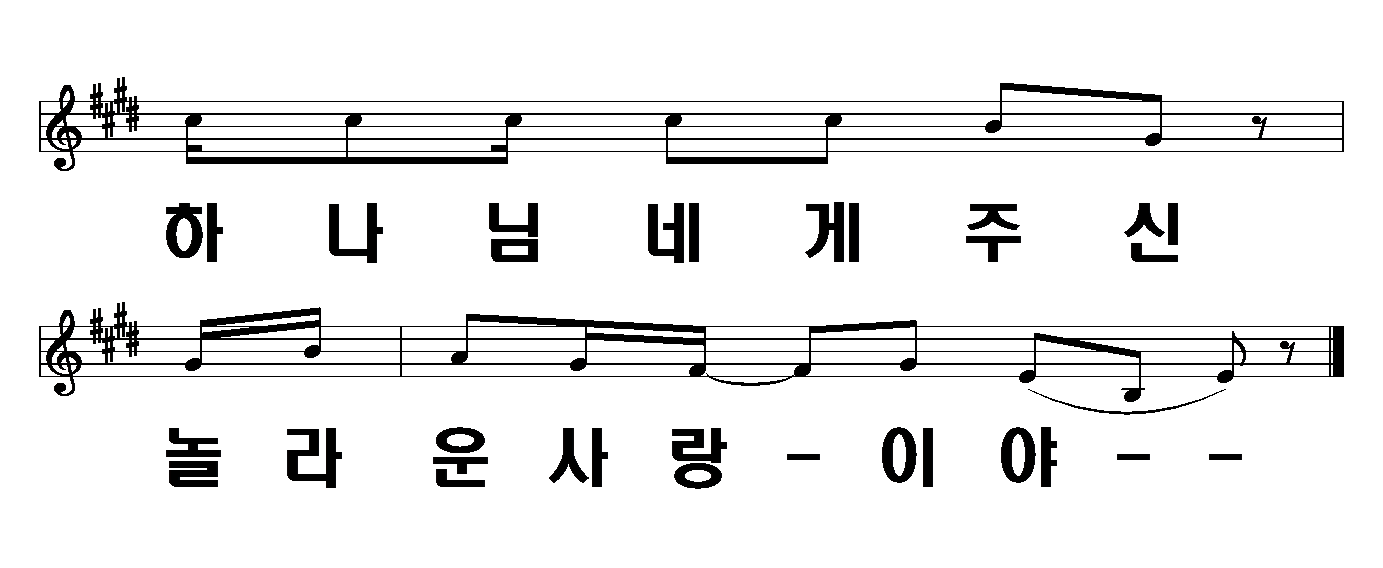 놀라운 사랑
8/8